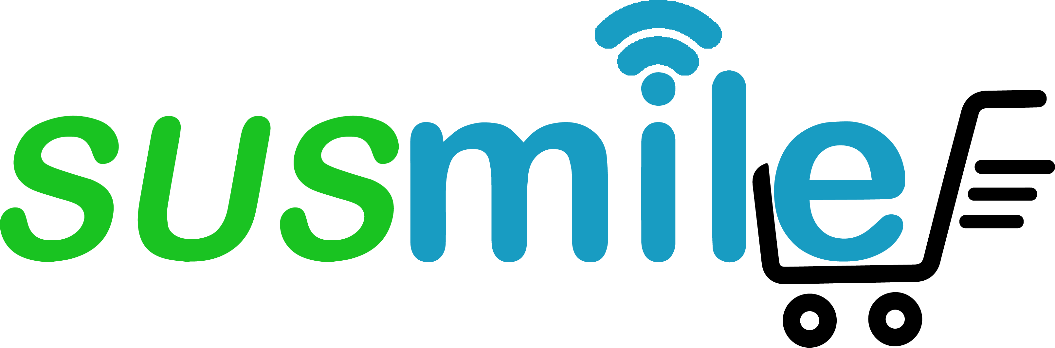 Stručná uživatelská příručka pro adaptivní vzdělávání
E-learningová platforma SUSMILE obsahuje 62 výukových kapslí, které cílí na 2 hlavní vzdělávací výstupy.

Výukové kapsle jsou rozděleny do 3 kapitol, každá se zaměřením na jeden z výstupů (IO):














Kapitoly jsou členěny na lekce a lekce se dále dělí na kapsle, jak je znázorněno v diagramech.
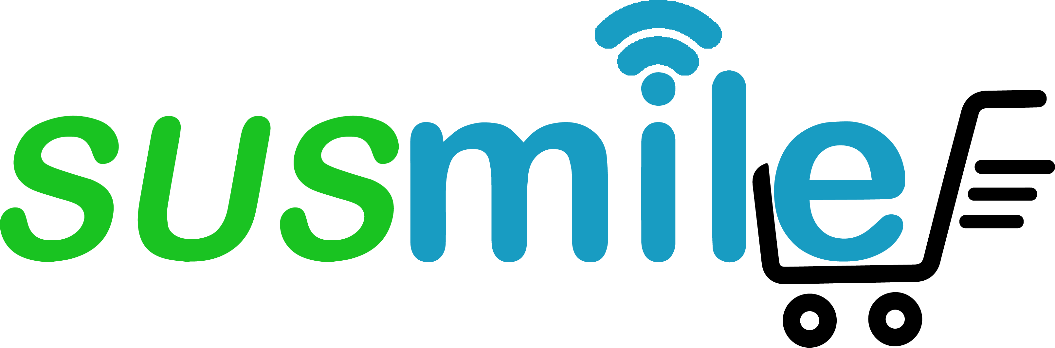 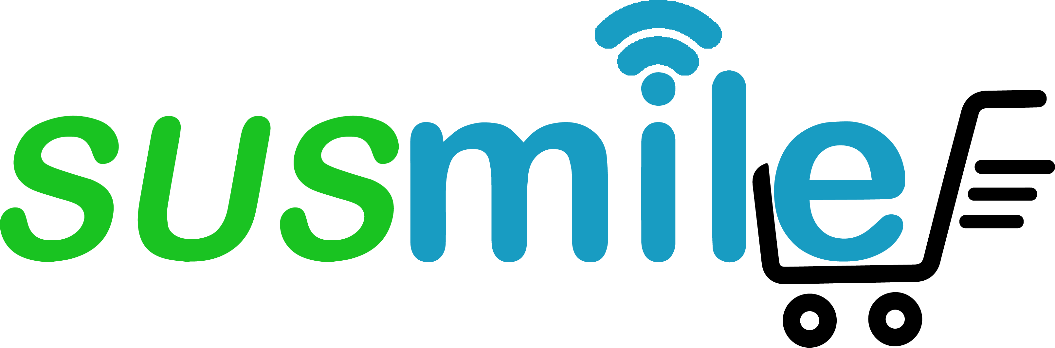 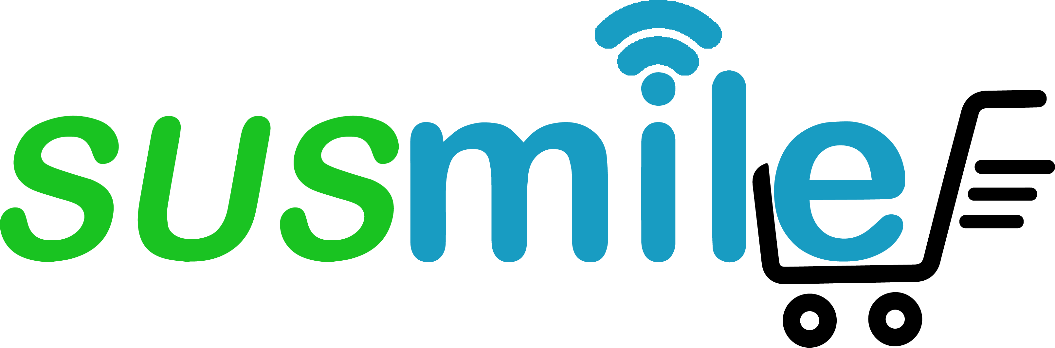